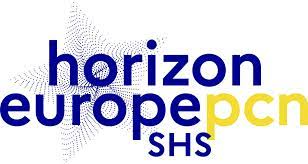 Cluster 2 ‘Culture, créativité et société inclusive’

Les appels à projets 2025
1
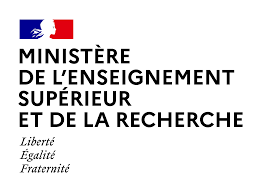 Le Cluster 2 – De quoi parle t’on? 
Des appels top-downAppels très prescriptifs = répondre aux résultats attendus qui sont listés, se conformer aux modalités d’exécution énoncées 
Projets collaboratifs transnationaux : environ de 7 à 12 partenaires; Participation pays tiers possible 
3-4 ans en moyenne  
Environ 3,5 Millions d’euros par projet (sauf exceptions)Financement = 100%
2
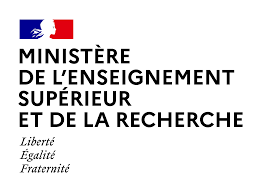 Les appels du cluster 2 portent sur des enjeux de sociétés contemporains: remise en cause de la démocratie et remis en cause de l’Europe, notre et nos identité/s, les transformations de la société : digitalisation et modes de vie, digitalisation et modes de travail, communication et réseaux sociaux…Le volet impact est essentielIl s’agit d’aider à comprendre, à remédier, à améliorer- Proposer des moyens, des outils (qui auront été testés)- Dupliquer de bonnes pratiques - Formuler des recommandations de politiques publiques- Favoriser les échanges entre chercheurs, décideurs, acteurs…
3
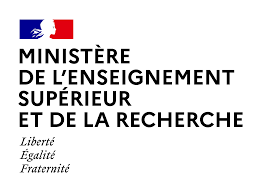 Modalité, méthodologie (mise en oeuvre)
Recherche fondamentale, analyses scientifiques, échanges de bonnes pratiques
Mettre en place des expérimentations, des pilotes (choix de terrains en Europe, comparaisons)
Implication et engagement des citoyens, de la société civile, des parties prenantes, des utilisateurs finaux (recherche participative, innovation sociale)
Implication des acteurs politiques, praticiens et/ou décideurs, intervenants sociaux sur le terrain, institutions publiques…
4
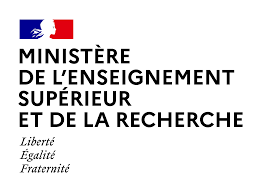 Consortiums interdisciplinaires et intersectoriels
Acteurs publics et privés de la recherche
Autorités publiques nationales, régionales, locales; Industries culturelles et créatives : cas d’étude, production de contenus/supports à visées pédagogiques...) Associations, agencies indépendantes, plateformes/hubs, tiers lieux, entrepreneur social : jeunesse, citoyenneté active, science citoyenne, migrants...Entreprises des nouvelles technologies : outils de formation, de visualisation, d’analyses de big data, de diffusion de l'information, jeux vidéos ou documentaires (pour le volet impact);  intelligence artificielle pour le traitement de données massives…
5
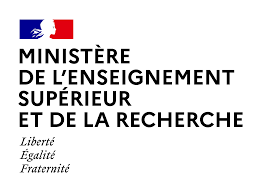 Le cluster 2 – Les appels 2025
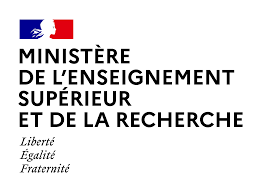 Ces sujets sont ventilés en trois groupes (appelés ‘Destination’)
1. Democracy : causes (inégalités, rôle de médias, réseaux sociaux…) et manifestations de la crise des démocraties (montée des discours populistes…), éventuels remèdes à ces maux (démocratie participative, revoir les contenus éducatifs…); les processus démocratiques dans notre voisinage.
2. Heritage: le potentiel du patrimoine culturel, des arts et des secteurs culturels et créatifs comme moteur d’une innovation durable, écologique et du sentiment d’appartenance européen.
3. Transformation: impacts sociaux, éthiques, politiques et économiques des changements (technologie, mondialisation, migrations); comment réduire les vulnérabilités, protéger l’emploi, l’éducation et l’équité sociale, lutter contre les inégalités.
7
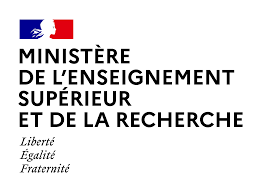 Comprendre HORIZON EUROPE
Instruments de financement
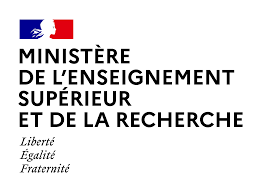 DESTINATION 1
Démocratie et Gouvernance 

Appels 2025
HORIZON-CL2-2025-01-DEMOCRACY-01: 
Advisory support and network to counter disinformation and FIMI - CSA​
Détecter et lutter contre la désinformation et les FIMI (foreign information manipulation and interference) -  Capitaliser sur les méthodes testées
Mesures pour détecter et lutter contre la désinformation et les FIMI : tirer les bénéfices des projets financés par l’UE 
Sensibiliser les acteurs concernés (décideurs, acteurs politiques, société civile, citoyens) et professionnels dans divers secteurs (médias, éducation, sécurité…) sur les mesures et outils déjà opérationnels de détection, compréhension et lutte contre la désinformation et les FIMI : aider à une compréhension des modèles théoriques, des outils et méthodes testées; offrir un accès à un réseau et un soutien personnalisé; fournir des recommandations pour qu’ils jouent un rôle dans la mise en œuvre des préconisations issues de la recherche empirique  
Adapter les mesures aux opportunités ouvertes par l’IA et le Big data
HORIZON-CL2-2025-01-DEMOCRACY-02: 
Fostering the consolidation of European science diplomacy - CSA
 ​
La diplomatie scientifique européenne
A partir des recommandations émises par les Groupes de Travail européens sur la diplomatie scientifique :
Donner au décideurs politiques un panorama des acteurs de la diplomatie scientifique (acteurs politiques, académiques, diplomatiques, de la société civile…)  et de leur écosystème en Europe (capacités, infrastructures, réseaux, publications…)
Créer une plateforme européenne de la diplomatie scientifique 
Capitaliser sur les mécanismes existants tels que les MSCA, ERC, COST, EURAXESS, universités européennes… et sur la EU Science Diplomacy Alliance  

Nota : cet appel est particulièrement à resituer dans un agenda politique européen : décision du Conseil de l’UE en septembre 2021 puis organisation par la Commission de la première « European Diplomacy Conference » en décembre 2023 et constitution des Groupes de Travail
HORIZON-CL2-2025-01-DEMOCRACY-03: 
Preparing the EU for future enlargement: challenges and opportunities - RIA
Elargissement de l’UE  : le soutien des opinions publiques
Leçons tirées des précédents élargissements 
Sensibiliser les opinions (dans les pays candidats et dans le reste de l’UE) sur les conséquences économiques, politiques et sociales d’un élargissement et les conséquences d’un non-élargissement
Inciter les acteurs politiques à faire usage d’outils interactifs afin de promouvoir les bénéfices de cet élargissement 
Impliquer des citoyens via des processus transparents et participatifs (consultations publiques...)

Les pilotes doivent être conduits dans au moins 5 pays membres pour évaluer l’efficacité de ces outils
Synergies attendues avec les programmes Erasmus+, the European solidarity corps, Interreg…
HORIZON-CL2-2025-01-DEMOCRACY-04: 
Open strategic autonomy, economic and research security in the EU's foreign policy, - RIA
L'autonomie stratégique ouverte (OSA) et la sécurité économique de l'UE
Fournir aux institutions européennes, aux décideurs nationaux, aux acteurs des différents domaines impliqués : 
une conceptualisation, une définition opérationnelle de l’OSA et de la sécurité économique, y inclus la sécurité dans le domaine de la recherche (mentionnée plusieurs fois dans l’appel). 
une meilleure compréhension des bénéfices de l’OSA et de la sécurité économique pour les pays membres, associés, tiers… 
Une analyse de l’impact des divergences entre les pays membres sur la question

Nota : Cet appel est particulièrement à resituer dans un agenda politique européen (European Economic Security Strategy lancé en juin 2023; décision du Conseil mars 2024...)
HORIZON-CL2-2025-01-DEMOCRACY-05: 
Countering and preventing radicalisation, extremism, hate speech and polarization - RIA
​
Radicalisation, extrémisme, discours de haine et polarisation
Livrer au décideurs, praticiens des recommandations, outils, narratifs… pour prévenir et lutter contre les discours de haine, la polarisation 
Eclairer les décideurs sur l’impact de ces phénomènes sur la jeunesse et sur les réactions des jeunes face à ces discours
Cartographier l’écosystème de l’extrémisme en ligne 

Analyser :
l’influence des algorithmes (chambre d’échos, biais de confirmation) qui font  le jeu de la désinformation et des théories du complot 
les diverses sources d'information
le rôle des réseaux sociaux off-line (réseaux d’amitiés, de parenté…)

(Contexte Digital Service Act)
HORIZON-CL2-2025-01-DEMOCRACY-06: 
Towards a European research hub on contemporary antisemitism 
and Jewish life and culture - CSA
​
Etablir un réseau d'acteurs et de chercheur sur  l'antisémitisme
Etablir un réseau atteignant une masse critique à travers les différentes parties de l’Europe 
Identifier les centres de recherche pertinents et stimuler de l’intérêt pour la thématique dans le monde académique
Fournir un plan d'action crédible pour faire de ce réseau une institution de recherche durable

Organiser des rencontres en présentiel pour les membres du réseau
Offrir des bourses de post-doctorat sur la thématique
Créer au moins un prix annuel récompensant un chercheur d’excellence sur le sujet
Organiser au moins une conférence annuelle regroupant chercheurs, leaders communautaires et décideurs politiques
HORIZON-CL2-2025-01-DEMOCRACY-07: 
The autocratic appeal: nature, drivers and strategies, RIA​
Des tendances autocratiques croissantes

Comprendre les tendances autoritaires
Donner aux pouvoirs publics, aux journalistes et aux citoyens des outils pour détecter les manifestations de cet autoritarisme et les contrer

Etudier notamment :
les facteurs qui contribuent à la montée de ces tendances (désinformation dans la sphère publique, dénigrement de l'État de droit…) 
l'autoritarisme numérique : censure en ligne, fermeture d'Internet, surveillance numérique et manipulation de l'information 
La résistance aux pratiques autocratiques : les acteurs qui résistent et leurs stratégies ; le rôle des médias, de la culture, des arts…  le rôle des minorités (religieuses, migrantes ou ethniques) généralement ciblées par les autocrates
HORIZON-CL2-2025-01-DEMOCRACY-08: 
Economic inequalities and their impact on democracy - RIA​
Inégalités économiques et remise en cause de la démocratie
Analyser les corrélations entre problèmes économiques, politiques sociaux (marginalisation de citoyens…) et montée des populismes, défiance vis-à-vis des gouvernements, absentéisme électoral
Traiter des perceptions de ces inégalités par les citoyens eux-mêmes (aller au-delà des  indicateurs économiques)
Traiter de différents contextes (au-delà de  la dichotomie surinterprétée rural/ urbain)
User d’une approche intersectionnelle : inégalités et classes sociales, ethnies, genre… 
Evaluer les politiques publiques
HORIZON-CL2-2025-01-DEMOCRACY-09: 
Balancing the fight against disinformation and the right to freedom of expression, RIA​
Lutter contre la désinformation sans rogner sur la liberté d'expression
Etudier le fonctionnement des médias (leur système d’information, leur utilisation de données…)
Etudier l’influence du marché (recherche de lecteurs/viewers incitant au sensationnalisme)
Développer des médias en ligne qui vérifient, comparent les faits et opinions, offrent des indicateurs de confiance 
Etudier le rôle des médiateurs professionnels : journalistes, éditeurs, producteurs, présentateurs TV ; Etudier le rôle des hubs de dissémination médiatiques (plateformes) qui distribuent des contenus
Etudier les pratiques d'astroturfing 

Fournir des recommandations et méthodes aux décideurs politiques, professionnels des médias, de l'éducation et de la sécurité
HORIZON-CL2-2025-01-DEMOCRACY-10: 
The role of civic and citizenship education for strengthening civic and democratic participation and support for common European values - RIA​
Le rôle de l’instruction civique dans la participation à la vie démocratique
Explorer le rôle de l’éducation formelle et informelle, les mécanismes de coopération effective entre les acteurs impliqués, tester des méthodes pédagogiques innovantes 
afin de : 
travailler à la compréhension des valeurs européennes, stimuler l’esprit critique des jeunes, expliquer les liens entre identité nationale et identité européenne…

Via 
la mise en place de pilotes innovants tels que la co-création de contenus avec les élèves, la participation des élèves aux processus de décision concernant leurs activités (nouveaux protocoles) 
la production d’explications détaillées (guides, boites à outils, matériaux…) de ces nouveaux protocoles pour les institutions éducatives, les enseignants, les autorités nationales…
HORIZON-CL2-2025-01-DEMOCRACY-11: 
Independence of the judiciary as an aspect of rule of law compliance 
RIA​
L'indépendance du pouvoir judiciaire et l'état de droit
Comparer et évaluer les cadres nationaux de l’indépendance judiciaire : nomination, promotion, licenciement du personnel judiciaire, charge de travail des juges, allocation des cas, procédures disciplinaires... 
Construire une connaissance concrète des pratiques juridiques actuelles
Analyse comparative dans les différents pays d’Europe ; identifier les bonnes pratiques

Travailler avec les outils existants (EU Justice Scoreboard, annual Rule of Law Report…)
Travailler avec les projets financés dans les programmes CERV, ISF
HORIZON-CL2-2025-01-DEMOCRACY-12:
Community of democracy practitioners and researchers 
CSA
Animer la communauté de praticiens et de chercheurs sur la démocratie
Actions de dissémination, information, échanges : lutter contre la fragmentation des communautés de recherche dans le domaine de la démocratie, de la délibération civique, de la participation et de l'éducation à la citoyenneté 

Des demandes précises:
Renforcer les capacités du réseau européen mis en place dans le cadre de CL2-2022-DEMOCRACY-02-01 
Organiser deux retraites par an pour les décideurs politiques des institutions de l’UE, des Etats membres et pays associés pour échanger avec des experts sur les enjeux, menaces persistantes, processus de renouveau démocratique... 
Organiser au moins une conférence sur les innovations démocratiques regroupant chercheurs, praticiens et professionnels de l’éducation.
DESTINATION 2
Patrimoine culturel européen et industries culturelles et créatives

Appels 2025 – confidentiel
Les appels heritage répondent à trois types d’enjeux: 

GREEN : Le rôle des industries culturelles et créatives (ICC) et lds acteurs du patrimoine d'Europe dans la lutte contre le changement climatique et ses conséquences. 
DIGITAL : L'accent est mis sur le soutien au nuage collaboratif européen pour le patrimoine culturel (ECCCH); et sur les liens entre IA ou mondes virtuels et la culture et la créativité.
INNOVATIVE : La créativité et la culture, dans toutes leurs dimensions, sont moteurs d'innovation et de compétitivité: capacité du design européen à agir comme un moteur de la compétitivité durable, rôle de la culture et des arts dans la promotion des valeurs européennes ou la prévention des conflits…
HORIZON-CL2-2025-02-HERITAGE-02: Innovative approaches to intangible cultural heritage for societal resilience
RIA (GREEN)
Sélection en deux étapes
Le rôle du patrimoine culturel immatériel dans la résilience dans nos sociétés – Outils innovants
Fournir une évaluation multidimensionnelle du rôle du patrimoine culturel immatériel (PCI) dans les défis sociétaux contemporains.
Evaluer les pratiques et outils innovants qui intègrent le PCI dans la planification de la résilience communautaire
Evaluer le rôle du PCI dans la prévention de catastrophes, de conflits, de migrations
Développer de nouveaux outils utilisant les technologies numériques sur le PCI
Elargir l'engagement des citoyens, en particulier des jeunes, dans les pratiques culturelles vivantes (sauvegarde et transmission)
Se coordonner avec le projet ECHOES
Faire le lien avec le partenariat pour un patrimoine culturel résilient
REF : UNESCO définition du PCI
HORIZON-CL2-2025-01-HERITAGE-03:
A European Collaborative Cloud for Cultural Heritage – Innovative use cases, IA - DIGITAL
Un nuage collaboratif européen pour le patrimoine culturel - Cas d'utilisation innovants
Réaliser des tests approfondis basés sur des cas d'utilisation réels pour contribuer à la mise en œuvre d’un nuage collaboratif européen (ECCCH) fonctionnant de manière transparente, convivial, inclusif 
Documenter les cas d'utilisation déployés, élaborer une large collection d'utilisations innovantes de l'ECCCH 
Identifier des améliorations au fonctionnement de l’ECCCH, de nouvelles façons de co-créer avec les utilisateurs

Se coordonner avec le projet ECHOES
8 projets (environ) seront sélectionnés
HORIZON-CL2-2025-01-HERITAGE-04: 
Leveraging artificial intelligence for creativity-driven innovations. RIA
DIGITAL
Tirer parti de l'intelligence artificielle pour des innovations axées sur la créativité
IA: outil ou frein à la créativité ? : analyses
Développer des solutions concrètes favorisant une interaction mutuellement bénéfique entre les ICC et l'IA qui privilégient la transparence, la non-discrimination, la diversité culturelle, l'équité en matière de conception, tout en respectant la liberté artistique.
Etudes de cas pour exploiter le potentiel des ICC en matière d'innovation dans le domaine de l'IA et promouvoir des applications d'IA centrées sur l'humain 
Proposer des outils ou des plateformes, tels que des hubs dirigés par les ICC pour faciliter l'interaction entre les artistes, les créateurs et les spécialistes de l'IA.
Outils innovants intégrant la question de la protection des droits de propriété intellectuelle, y compris les droits d'auteur et les droits connexes.
HORIZON-CL2-2025-01-HERITAGE-05: 
Evolution of culture in a virtualising world RIA
DIGITAL
Évolution de la culture dans un monde virtuel
Faire de l'Europe un leader mondial dans les mondes virtuels qui contribuent au bien-être, à la cohésion sociale et à la résilience, ainsi qu'à la compétitivité et à la croissance
Elaborer des mesures qui contribueraient à concrétiser les possibilités d'évolution culturelle dans les mondes virtuels et mixtes
Les mesures proposées sont valables et réalisables dans toute la diversité culturelle de l'Europe.
Les propositions doivent, dans la mesure du possible, s'appuyer sur les connaissances, les activités et les réseaux existants, notamment ceux financés par l'UE et peuvent s'appuyer sur les conclusions du projet « OPENVERSE » 
Fournir des recommandations avec les avantages et les risques sur l'exposition des citoyens aux mondes virtuels : bien-être, cohésion, diversité culturelle et linguistique
HORIZON-CL2-2025-01-HERITAGE-06: 
Europe as a global powerhouse of design for sustainable competitiveness RIA 
INNOVATIVE
L'Europe, moteur mondial du design pour une compétitivité durable
Travailler à une meilleure compréhension du rôle du secteur européen du design dans la conception ou l'adaptation de produits, services ou modèles d'organisation etc...
Développer des méthodes,  techniques et applications qui permettent de renforcer le secteur européen du design (IA  générative, automatisation...)
Améliorer la compétitivité du secteur grâce à de nouvelles méthodes et techniques fondées sur la recherche.
Les solutions proposées devront être économiquement, politiquement réalisables et culturellement acceptables par les différents États membres 
Les propositions ne sont pas censées aborder tous les aspects, sous-secteurs ou applications du design mais doivent choisir une orientation susceptible d'avoir un impact significatif
Une coopération peut être recherchée avec la plateforme collaborative « EKIP »
HORIZON-CL2-2025-01-HERITAGE-07: Cultural Strategies for Peace: culture and creativity as catalysts for conflict prevention and post-conflict reconciliation RIA
INNOVATIVE
La culture et la créativité comme catalyseurs de la prévention des conflits et de la réconciliation post-conflit
Fournir aux organisations actives dans les domaines de la diplomatie, de la culture, de la recherche et de l'éducation une analyse du rôle politique de la culture : 
comment la culture peut être manipulée, instrumentalisée, voire détruite, pour alimenter les conflits; 
comment la culture au sens large peut œuvrer comme outil de cohésion, et de préparation à la paix et à la sécurité comme marque identitaire commune
Identifier les approches réussies d'intégration du patrimoine culturel dans les  politiques étrangères et de sécurité
Proposer des mécanismes favorisant une collaboration continue pérenne entre chercheurs, praticiens et décideurs politiques 
Lien avec l'Ukraine encouragé
HORIZON-CL2-2025-01-HERITAGE-08: 
Bridging historical past and future potential through conservation, preservation, and adaptive use of Europe’s contentious and dissonant heritage, CSA
INNOVATIVE
Rapprocher le passé et le potentiel futur par la préservation et l'utilisation adaptative du patrimoine controversé et dissonant de l'Europe
Renforcer le dialogue entre les universitaires, les autorités locales et les communautés concernés par la question du patrimoine controversé;
Exploiter les résultats tangibles de la recherche dans des contextes réels 
Veiller à ce que les ICC et les autorités locales aient accès à des solutions innovantes pour reconsidérer le patrimoine culturel contesté afin d'assurer sa préservation, sa conservation.
 Fournir aux décideurs politiques et aux institutions de l'UE des recommandations politiques pour remédier à la méconnaissance du patrimoine contesté qui est menacé.
Etudes mémorielles, de la guerre et des conflits, de la décolonisation, des régimes post-totalitaires
HORIZON-CL2-2025-01-HERITAGE-09 : 
Impacts of culture and the arts on health and well-being –CSA, INNOVATIVE
L’influence de la culture et des arts sur la santé et le bien-être
Sensibiliser les décideurs politiques aux niveaux européen, national, régional et local des secteurs de la santé, de la culture, de l'aide sociale, de l'aide humanitaire, de la jeunesse et de l'éducation sur l'impact des arts et de la culture sur la santé et le bien-être 
Leur fournir des recommandations politiques et des guides pratiques pour mettre en œuvre des politiques et des programmes intersectoriels dans ce domaine
Proposer de nouvelles bonnes pratiques évolutives et reproductibles
Adresser aux décideurs politiques travaillant dans les relations/coopérations internationales des recommandations pour promouvoir des programmes de coopération dans les domaines de la culture, de la santé et du bien-être

Les propositions doivent exploiter les données et les services disponibles dans les infrastructures de recherche européennes fédérées dans le cadre de l'Open Science Cloud européen
DESTINATION 3
Transformations sociales et économiques

Appels 2025 – confidentiel
HORIZON-CL2-2025-01-TRANSFO-01 :​
 Tackling gender-based violence in different social and economic spheres - RIA
Les Violence fondée sur le genre (VFG)
Recueillir des données notamment :
dans les milieux professionnels peu étudiés et pourtant exposés : travail nocturne, care, services sociaux, services d’urgence, transport…
Liées à l’évolution de l’environnement: Impact du télétravail des femmes; Nouvelles violences facilitée par les technologies (partage d’images sans consentement, manipulation d’images..), 

Analyses dans au moins un des trois domaines suivants : monde du travail, sport, plateformes en ligne

Fournir des méthodes de prévention et lutte contre les VFG aux acteurs et praticiens concernés

Références: Istanbul Convention, EU Measures, Gender equality in Sport
HORIZON-CL-2025-01-TRANSFO-02 : Historical and regional analyses of industrial transitions and their lessons for ensuring a fair green transition, RIA
Vers une transition verte équitable : les leçons des transitions industrielles
Analyser les cas de transition industrielle où les industries se sont adaptées à des modes plus efficaces de gestion des ressources circulaires 
Rôle des mobilités géographiques des travailleurs/ses : régions économiquement déclinantes (usines automobiles…) et zones potentiellement créatrices d’emplois verts
Evaluer les formes d'approches collaboratives et participatives de la gouvernance des processus de transition industrielle
Approche par écosystème (géographique, économique, social…) favorables à la relocalisation des activités. 

Focus potentiels sur les politiques qui ont favorisé la création d’emplois locaux, la mobilité de la main-d'œuvre et la diversification des modèles d'entreprise; le rôle des conflits sociaux dans la fabrique des transitions industrielles…

Références: The EU’s Just Transition Policy Framework
HORIZON-CL2-2025-01-TRANSFO-03 : Working time reduction: barriers, challenges, benefits and policy implications - RIA
Réduction du temps de travail : obstacles, défis, avantages et implications politiques
Faisabilité dans différents secteurs. 
Impacts sociaux: sur le bien-être sur le lieu de travail, sur le stress, l'équilibre entre vie professionnelle et vie privée, les résultats en matière d'emploi en fonction du sexe, l'inclusion sur le marché du travail.. 
Impacts économiques : sur la productivité, l'emploi, la croissance économique, l'embauche l'absentéisme, les coûts des entreprises, la demande économique globale, l'innovation ; 
Impacts environnementaux: économie d’énergie, modes de consommation…
+ Recommendations et données sur des groupes sociaux sous-représentés

Références: The European Pillar of Social Rights
HORIZON-CL2-2025-01-TRANSFO-04 : Gender differences in career trajectories of parents and their implications for gender equality and family well-being – RIA
Sélection en deux étapes
​
Inégalités dans les trajectoires professionnelles des parents
Identifier les principales différences entre les sexes dans les carrières des parents et évaluer la manière dont elles affectent le choix d'une profession, la rémunération, les opportunités de carrière…
Analyser les répercussions sur les enfants des inégalités de genre dans les foyers : normes et stéréotypes sociaux et culturelles, reproduction sociale
Analyser les liens entre les carrières des parents et la famille, les décisions liées aux ménages : répartition des soins aux enfants, garde d'enfants, les congés de maternité/paternité ;  modalités de travail flexibles ou le télétravail).
Recommandations pour réduire les écarts entre les hommes et les femmes en ce qui concerne la situation des parents sur le marché du travail

Références: EU Measures, The Union of Equality
HORIZON-CL2-2025-01-TRANSFO-05 : Improving fairness in the economy through a better understanding of undeclared and underdeclared work- RIA
Améliorer l'équité dans l'économie par une meilleure compréhension du travail non déclaré et sous-déclaré
Améliorer la compréhension des décideurs politiques et des partenaires sociaux sur l'étendue et/ou les caractéristiques du travail non déclaré et sous-déclaré et sur les acteurs qu’y sont impliqués.
Fournir des conseils pratiques sur les mesures politiques efficaces pour réduire la prévalence du travail non déclaré/ sous-déclaré et/ou ses conséquences sociales négatives, notamment sur le paiement de prestations sociales. 
Explorer les technologies et dispositifs qui facilitent ces pratiques (plateformes, enquêtes publiques,…) , les comportements qui promeuvent l’évasion, les variables socio-démographiques, etc. 

Références: The European Pillar of Social Rights
HORIZON-CL2-2025-01-TRANSFO-06 : Evaluation and use evidence in education policy and practice - RIA
Evaluer les politiques dans le domaine de l’éducation : utiliser des données probantes
Améliorer nos évaluations des politiques en matière d’éducation : approche mixte comprenant des méthodes qualitatives et quantitatives. Par exemple, essais de contrôle randomisés pour tester l'efficacité d'interventions spécifiques dans différents contextes.
Analyser les politiques dans au moins un niveau d'éducation et analyser les transitions entre le niveau d'éducation précédent et le niveau suivant. 

Collaborations interdisciplinaires entre les chercheurs en éducation et SHS, décideurs politiques et des praticiens. Implication des autorités responsables des politiques d'éducation indispensable

Références: The European Education Area, The European Research Area
HORIZON-CL2-2025-01-TRANSFO-07: Impact of the learning environment and the use of digital tools in everyday life on key skills and competence development- RIA
Impact documenté des évolutions des pratiques numériques sur les apprentissages
Impact (cognitif, émotionnel…) de l'utilisation des outils numériques (y compris l’IA) sur le bien-être des enfants et sur la façon dont ils apprennent.
Comment l’école peut efficacement répondre aux besoins sociaux, émotionnels et scolaires des enfants

Sélectionner des groupes cibles
Prendre en compte l’environnement d’apprentissage 
Proposer des méthodes pour traiter la nature complexe de l’enjeu
Les propositions peuvent choisir de se focaliser sur un aspect du bien-être des élèves (cognitif, émotionnel, social) et du développement de leurs compétences.

Références: The European Education Area, PISA and digital survey
HORIZON-CL2-2025-01-TRANSFO-08 : Improving mental health outcomes for people in education, training and work - RIA
La santé mentale des personnes travaillant dans l'éducation, la formation et le travail – travailler sur les résultats
Diagnostic déjà fait sur un nombre croissant des personnes – tous profils confondus - en Europe vivant avec différentes problématiques de santé mentale 
il manque des interventions à grande échelle = transférer les expériences réussies vers d’autres contextes/ plus large échelle. 
Proposer des interventions intégrées centrées sur la personne (accent sur les jeunes souffrant de troubles de la santé mentale) afin d'améliorer leurs trajectoires en matière d'éducation et de travail de manière à garantir leur inclusion dans la société.

Justifier les personnes ciblées, les types d'interventions et les contextes
attention particulière à porter à la visibilité grand public des résultats et à une communication directe auprès des principaux intéressés et à leur famille


Références: The Union of Equality, A Comprehensive approach to Mental Health
HORIZON-CL2-2025-01-TRANSFO-09 : Good practices for increased autonomy of persons with disabilities, including physical, mental, intellectual and sensory disabilities - RIA
Bonnes pratiques pour une plus grande autonomie des personnes en situation d'handicap
Contribuer à l'élaboration de politiques inclusives novatrices
Développer des pratiques qui facilitent la pleine inclusion et la participation des personnes en situation d'handicap dans les différents domaines de la vie (approche centrée sur la personne et ses besoins individuels)
Traiter de l'utilisation transparente des technologies accessibles et d'assistance. Si possible, identifier des mesures et des outils spécifiques pour les différents domaines de la vie des personnes en situation d'handicap, tels que l'éducation, le recrutement, l'embauche, le retour au travail….
Identifier les acteurs pertinents pour obtenir des résultats efficaces 


Références: The Union of Equality
HORIZON-CL2-2025-01-TRANSFO-10 : Intergenerational fairness in the context of demographic change in the EU - RIA
L'équité intergénérationnelle dans le contexte des changements démographiques dans l'UE
Analyses quantitatives et qualitatives sur l'équité intergénérationnelle
Fournir aux décideurs politiques des politiques fondées sur des données probantes pour s'attaquer aux facteurs d'inégalités intergénérationnelles 
Élaborer un plan d'action pour éclairer l'élaboration des politiques, y compris un ensemble de politiques viables visant à adapter le modèle économique et social européen afin de réduire les déséquilibres intergénérationnels et d'aider à les prévenir à l'avenir, 
Focale sur la démocratie participative et l’inclusion sociale 

Références: Demographic change in Europe
HORIZON-CL2-2025-01-TRANSFO-12 : Migration and climate change: building resilience and enhancing sustainability - CSA
​
Migration et changement climatique : créer une plateforme dynamique
Élaborer une feuille de route stratégique (recherche et politique) dans le domaine du changement climatique et des migrations (dernières données et analyses)
Etablir une plateforme d'échanges dynamique - entre chercheurs, décideurs , autorités nationales et européennes… plateforme collaborative, pilotée par la communauté… plateforme qui ambitionnera de devenir un espace de référence, de dépôt de sources, de mise en réseau… 
Élaborer des recommandations politiques d’afin d’améliorer la compréhension et la préparation de l’UE 

Pour la roadmap et la plateforme, travailler en étroite collaboration avec la DG RTD, la DG HOME et le JRC Knowledge Centre on Migration and Demography. 
Le JRC peut faire partie du consortium, voici les conditions
Autre référence: The New Pact on Asylum and Migration
Pour
Conseils, références
Références, sites internet 
Les appels 2025 du Cluster 2 – texte intégral (PDF)
Participant portal
Base CORDIS qui recense tous les projets sélectionnés
Site du PCN Cluster 2
Nos fiches pratiques
Les webinaires du PCN Juridique et Financier 
DG Research & Innovation – SSH 

Tous les appels 2025 du cluster 2 fonctionneront sur sommes forfaitaires (lump sum)
FAQ et webinaire du PCN JurFIn sur le lump sum
45
Aides au dépôt
ANR : Montage de Réseaux Scientifiques Européens ou Internationaux
(MRSEI)

Soutien aux coordinations françaises
Avoir ciblé un appel européen 
Expliquer comment on va répondre aux expected outcomes de l’appel visé
Financement d’opérations liées à la constitution du consortium et à la préparation de la réponse à l’appel : frais de missions (déplacements, organisation de colloques ou ateliers), prestation d’un cabinet de consultants

Aide : 36 000€
46
Aides au dépôt
Chaque établissement est doté de service d’accompagnement au montage de projet qui aide à :

Identifier le bon dispositif 
Comprendre les critères d’éligibilité, de financement, d’évaluation
Comprendre les attendus de l’appel
Concevoir l’ingénierie de la proposition (work packages, milestones…)
Rédiger les parties non scientifiques (communication…)
Budgéter
Le cas échéant, contractualiser
47
Le PCN et vous
48
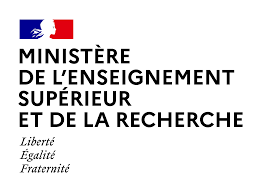 Des questions ? Un projet ?
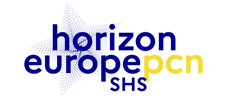 Le Point de Contact National Cluster 2 - SHS
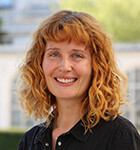 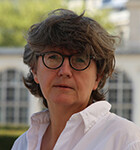 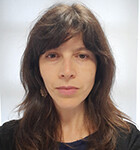 pcn-shs@recherche.gouv.fr
https://www.horizon-europe.gouv.fr/cluster-2